Human Reproduction
BIOLOGY ,CHAPTER 03,CLASS-XII
Each sex has pair of gonads, reproductive duct	and accessory structures.
Sex organs – Testis( paired) male , ovaries (paired) Gamete formation,
hormones
Puberty
Gametogenesis - formation of gametes (sperms/ ova)
Insemination -- transfer of sperms into the female genital tract
Fertilisation -- fusion of male and female gametes leading to
formation of zygote
Implantation -- development of blastocyst and its attachment  to the uterine wall
Gestation -- embryonic development ( from conception to
birth )
Parturition-- delivery of the baby ( child birth )
REPRODUCTIVE EVENTS
Male rproductive system
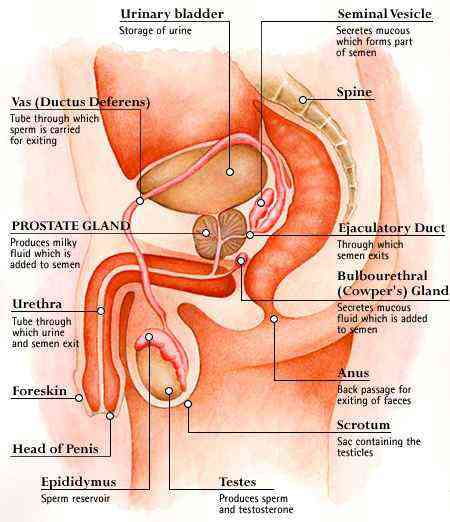 Located in pelvis  region
The Male  reproductive system  includes:
A pair of testes.
Accessory ducts.
Accessory glands.
External genitalia
THE MALE REPRODUCTIVE SYSTEM
A pair of testes ( in  scrotum)

Accessory ducts,  glands (rete testis,  vasa efferentia  epididymis, vas  deferens

External genitalia.  (Penis)
Paired male gonads- sperm, hormones
oval in shape, length- 4 to 5 cm, a  width 2 to 3 cm
situated outside the abdominal cavity  within a pouch called scrotum.
Scrotum -	low temp. of the testes (2–
2.5 ºC lower than the normal internal
body temperature) – spermatogenesis
testis is covered by a dense covering  capsule tunica albuginea – inside  as septae
In each testis -250 compartments  called testicular lobules
Each lobule -1-3 convoluted (coiled)
seminiferous tubule
Testis
Seminiferous tubule - sperm production
Lined on its inside by two types of cells
Male germ cells (spermatogonia) - meiotic divisions	- sperm formation
Sertoli cells (supporting cells)
--	provide nutrition to the germ cell
Regions outside the seminiferous tubules called Interstitial spaces, contain  small blood vessels & interstitial cells/ Leydig cells
Leydig cells - synthesise & secrete male hormone Androgen ( testosterone)
Other immunologically competent cells are also present
Accessory ducts rete testis,vasa efferentia, epididymis & vas deferens
Seminiferous tubule
Vasa efferentia through  rete testis
Epididymis (posterior  surface of testis)


Vas deferens- ascend to  abdomen & loop over urinary  bladder
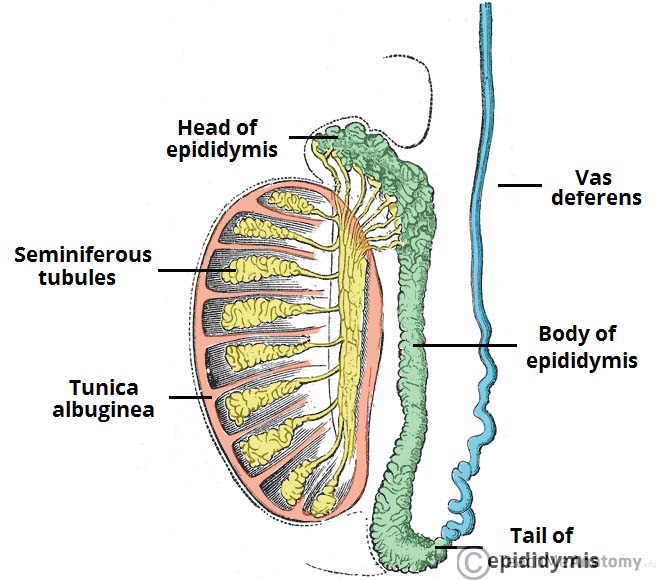 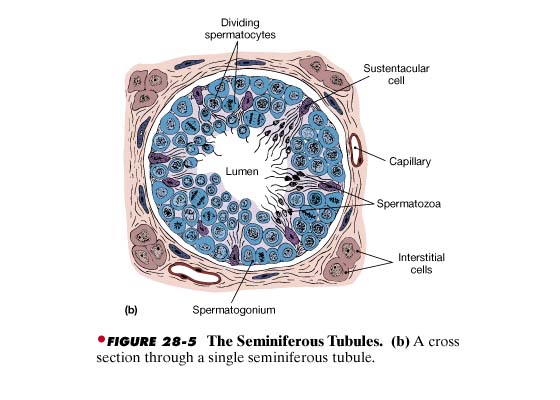 The Seminiferous Tubules
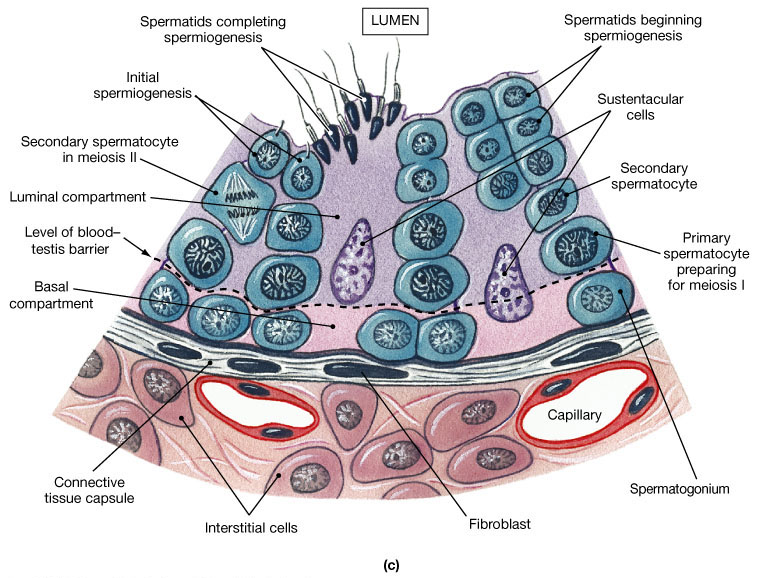 Vas deferens receives  duct- seminal vesicle
Opens into urethra as
Ejaculatory duct
Function- Stores &  transports sperms from  testis to urethra
Urethra- originates  from urinary bladder,  extends through penis  to external opening-
urethral meatus
External genitalia- Penis
External copulatory organ – external genitalia
Made of special tissue- erection to facilitate insemination

Enlarge distal end glans penis covered by loose skin called fore
skin

Accessory Glands
Seminal vesicles (paired)
A Prostate gland
Bulbourethral glands (paired)
Seminal plasma- secretion of all the accessory glands.
Rich in fructose, calcium and certain enzymes.
Helps in lubrication
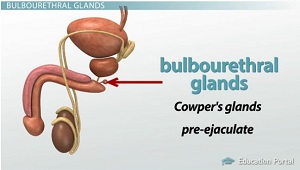 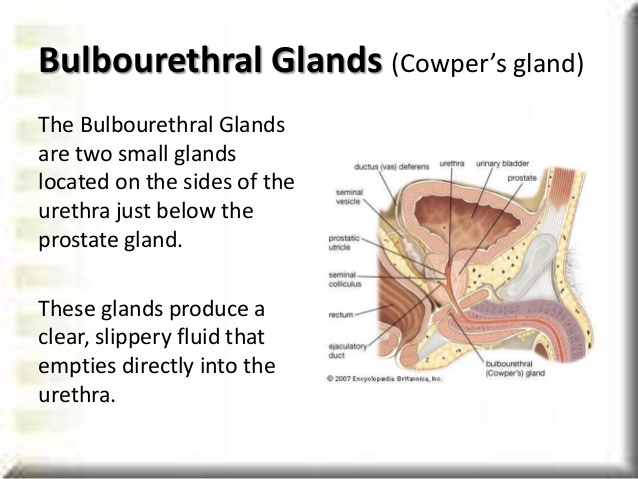 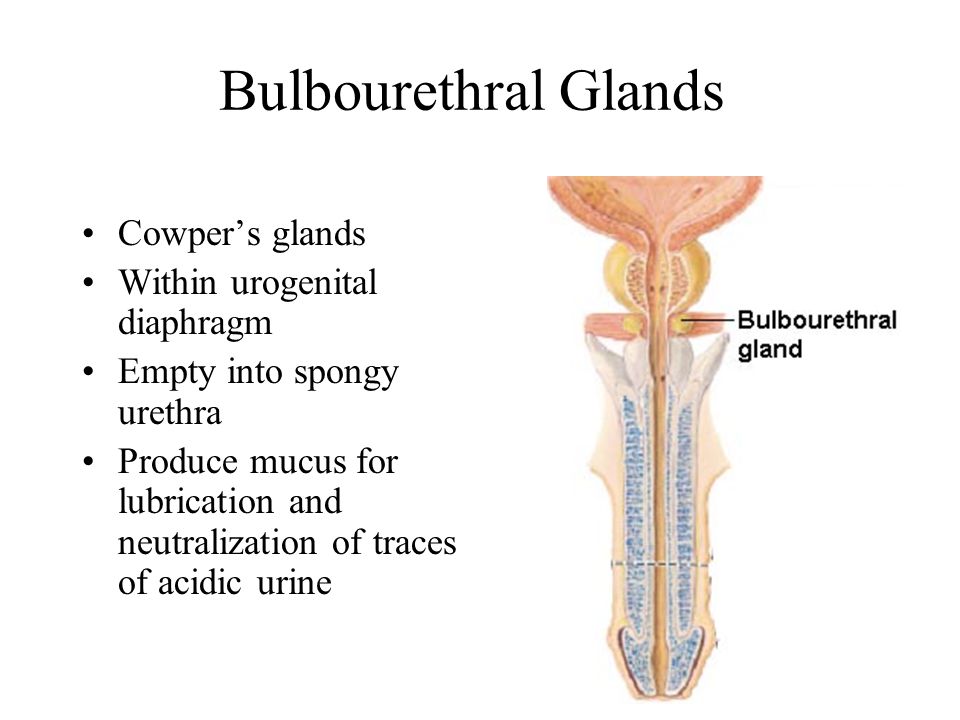 Female reproductive system
The female reproduction system is located in the pelvic region.  It includes:
A pair of ovaries
A pair of oviduct.
Uterus
Cervix
Vagina
External genitalia.

Oviducts, uterus, vagina - accessory ducts
A pair of the mammary glands ( nourishment of offspring)
All parts are integrated structurally and functionally to support the  processes of ovulation, fertilisation, pregnancy, birth and child care.
Sectional view through pelvis
Sectional View of Female Reproductive System
Female Gonad: Ovaries
Ovaries are the primary female sex organs that produce the female  gamete (ovum).
It also produces several female steroid hormones- estrogen &
progesterone
The ovaries located in the lower abdomen.
Each ovary is about 2-4 cm in length.These are Connected to the pelvic  wall and uterus by ligaments.
Each ovary is covered by thin epithelium which enclose ovarian stroma
Ovarian Stroma, 2 zones- A peripheral cortex	& an inner medulla.
At the peripheral cortex follicles are present & in medulla blood vessels  & ovarian ligaments are present
T.S of Ovaries:
Developing follicles in different Stages
Primary follicle develops into Graafian follicle with mature ovum,
One matures around 14th day of menstrual cycle and ruptures to  release the oocyte – Ovulation
After release – follicle filled with blood clot and then yellow cells –  called corpus luteum ( progesterone)
Oviducts(fallopian tubes), uterus & vagina- Accessory ducts
Sectional view of Female reproductive system
Accessory ducts	- Oviduct, Uterus, Vagina
Oviduct / Fallopian tube- 10-12 cm  length, from periphery of each ovary to  uterus
Part closer to ovary funnel shaped  infundibulum – edge finger like  projections Fimbriae (collects of ovu  after ovulation), wider part oviduct-  ampulla, Isthmus has narrow lumen  and joins uterus
Uterus /Womb & vagina
Single uterus -present in lower abdomen region also called womb.
hallow inverted pear shaped, attached to pelvic wall by ligaments
Inside the uterus fertilized ovum grows and develops in to embryo.
Opens into vagina through narrow cervix (cavity- cervical canal)
Cervical canal along with Vagina- Birth Canal
The wall of the uterus has three layers of tissues
Perimetrium: external thin membranous.
Myometrium: middle thick layer of smooth muscles; strong contraction  during delivery
Endometrium: inner glandular layer, lines uterine cavity; cyclical changes  during menstrual cycle.
External Genitalia
Mons pubis, labia majora, labia minora, hymen, clitoris
Mons pubis a pad of fatty tissue covered with hair
labia majora - fleshy folds of tissue, surround the vaginal opening.
labia minora –	paired folds of tissue under labia majora
Clitoris- tiny finger structure, lies at the upper junction of two labia majora
Hymen - just inside the opening of the vagina, often torn during the first  coitus (intercourse)
The presence or absence of hymen is not a reliable indicator of virginity
Mammary glands
Paired, Glandular tissue, variable  amount fats
Glandular tissue – divided into  15-20 mammary lobes  containing cluster of cells –  alveoli
Alveoli secrete milk- stored in  lumen (alveoli)
Alveoli opens mammary tubules
Tubules of each lobe join –
mammary duct
Many ducts join to form  mammary ampulla- which is  connected lactiferous duct,  through which milk sucked out
GAMETOGENESIS
The process of formation of haploid gametes from diploid germ cells in the  gonad is called gametogenesis.
Takes place- primary sex organ (testis & ovary) & produce sperm & ovum
Male – Spermatogenesis (Spermatogonia) & begins at puberty
Female- Oogenesis (Oogonia) & starts at embryonic stage
Spermatogenesis:
The process of formation of haploid male gamete sperm in  seminiferous tubules of testis is called spermatogenesis.
The inner wall of the seminiferous tubule contains two types of cells  as germ cells (spermatogonia cells) and sertoli cells.
germ cells divides and develops into sperms, sertoli cell nourishes the
developing sperms.
The spermatogenesis takes place in two stages as
Spermatidogenesis and Spermiogenesis
Spermatidogenesis: It is the process  of formation of spermatids. It involves 3 sub  stages
Multiplication phase: The  spermatogonia (Spermatogonium)  undergoes repeated mitotic division and  forms large number of diploid  spermatogonia cells (46 chromosomes).
Growth phase: The spermatogonial  cells grow in size by increasing  cytoplasm and matures to form  primary spermatocytes
3. Maturation phase: The diploid primary spermatocyte undergoes first  meiosis resulting in the formation of two equal haploid cells called
secondary spermatocyte (23 chromosomes). This later undergoes
second meiotic division to produce four equal haploid spermatids.
Spermiogenesis: Inactive non-motile spermatids are transformed  into active motile spermatozoa (sperms)
After spermiogenesis sperm head- embedded in Sertoli cells & release  from seminiferous tubules- Spermiation
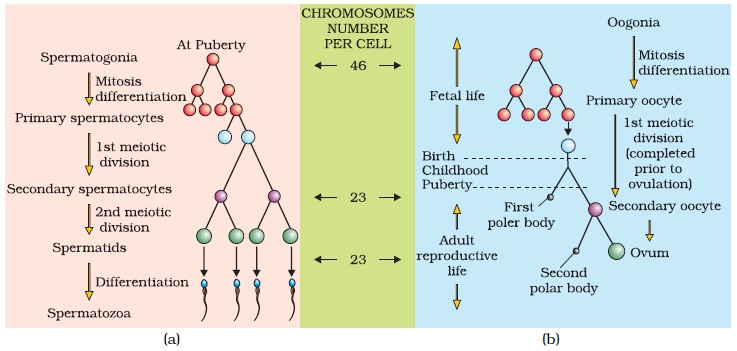 Spermatogenesis and hormones
(GnRH) gonadotropin releasing hormone (hypothalamic hormone)
anterior pituitary gland

Gonadotropins
Follicle stimulating hormone (FSH)
luteinising hormone (LH)
Sertoli cells
Leydig cells- Androgens
Secretion of factors for spermiogenesis
Androgen stimulates Spermatogenesis
Structure of Sperm
Sperm structure
Plasma membrane envelops entire body.
Part of	Details
sperm
Head
Elongated haploid nucleus
Anterior cap like acrosome
Acrosome has hydrolytic enzymes (hyaluronidase). It is derived
from Golgi complex during division – fertilization of ovum
Neck
Connecting head and middle piece
Middle  part
Many mitochondria (produce energy for the movement of tail –  motility)
Tail
Long slender
Vibration
200-300 million sperms – one ejaculation
40% motility
60% must have normal shape , size and
OOGENESIS
The process of formation of haploid ovum from diploid oogonia cells in the ovary is  called oogenesis.This begins at begins at embryonic development.
Gamete mother cell (2n)
At birth many million in fetal ovary
Oogonia
Propahse –I of meiotic division.
Temporary arrested in this stage
Primary  oocyte
Primary oocyte+ granulosa cells
May follicles degenerate from birth to puberty
60,000 to 80,000 in each ovary (puberty)
Primary  follicle
Primary follicles surrounded by more granulosa cells & theca
Secondary  follicles
Secondary follicles – fluid filled cavity – antrum
Theca layer – theca interna (vascular) & theca
externa(fibrous)
T. interna- 10-15 layers follicle cells (membrane granulosa)
Primary Oocyte (2n) within follicle- size increases & first  meiotic division – unequal large haploid secondary oocyte+  1st polar body
Tertiary  follicles
Retain nutrient rich cytoplasm of primary oocyte
Tertiary follicles into Graffian follicle
Secondary oocyte (ovum)- zona pellucida (membrane)
Graffian follicle ruptures & releases ovum
Secondary  oocyte
Development of Follicles
Diagram of a mature follicle
Oogenesis.
The process of formation of haploid  female gamete ovum in the follicles of  ovary is called oogenesis.
Oogenesis starts during embryonic  stage.
Germinal epithelium of ovary divides  mitotically to produce millions of  gamete mother cell or oogonia.
No oogonia formed or added after  birth.
Oogonia enters into meiosis-I. It  proceeds Prophase-I , get suspended  and forms primary Oocytes.
during puberty, the primary oocyte
restarts its first meiotic division.
Oogenesis takes place by three stages  as follows.
Multiplicative Phase
Growth phase
Maturation phase

1.	Multiplication phase:
Certain primary germ cells (large size &  nuclei) of germinal epithelium lining  ovary, undergo rapid mitotic division.
It result in formation of group of diploid  egg mother cell, oogonia.
Each group of cells forms a rounded  mass called egg nest.
2. Growth phase:
Long duration (12- 13 years)
One of the diploid oogonia  undergoes growth increasing in  cytoplasm and accumulation of yolk &  transform to enlarged oogonia called  primary oocyte (2n)
Other oogonia form single layered  follicular epithelium- P. follicle
P. follicle surrounded by more  granulosal cell- Sec. follicle
Sec. follicle- fluid filled antral cavity-
Antrium- Ter. Follicle
Ter. Follicle- Graffian follicle
3.	Maturation phase:
A fully-grown primary oocyte (2n)  undergoes I meiotic division results  in the formation of two unequal  sized haploid cells.
The large secondary oocyte (n) and
a small polocyte (polar body).
The secondary oocyte undergoes  II meiotic division to form a large  ootid/ ovum and a small 2nd polar  body.
Sec. oocyte forms new membrane-
Zona pellucida- Graffian follicle
The 1st polar body also undergoes
equal division to produce two cells.
Thus during oogenesis four cells are produced. Among  them one is functional ootid and three are non-functional  polar bodies.The ootid with very little change becomes an  ovum.
The three important differences between spermatogeneis and oogenesis. 
In oogenesis the unequal cytokinesis during meiosis results in most of the cytoplasm being in one daughter cell which will form the single ovum the other cells (polar bodies) will degenerate. In spermatogeneis all four products of meiosis I and II become mature spermatozoa. 
Spermatogenesis is a continuous process throughout the reproductive life of the male as spermatogonia continue to divide by mitosis. At the time of the female’s birth an ovary contains all of the primary oocytes it will ever have.
Spermatogenesis occurs as an uninterrupted sequence; in oogenesis  long “resting” periods occur between the formation of the initial steps and final production of the ovum.
Menstrual cycle:
Reproductive cycle of female primates is called menstrual cycle.
Menstruation is the term given to the periodic discharge of blood, tissue,  fluid and mucus from the reproductive organs of sexually mature females.  The flow usually lasts from 3 - 6 days each month and is caused by a  sudden reduction in the hormones estrogen and progesterone.
The menstrual cycle begins when a female reaches the age of  puberty.The first menstruation begins at puberty is called  Menarche.
During the menstrual cycle the uterus endometrium prepares itself  for implantation of a fertilized egg. If fertilization does not occur the  uterus lining is shed from the body.
Menstrual cycle repeated at an average interval of 28 days.
One ovum is released in the middle	usually 14th day of each  menstrual cycle.
Menstrual	cycle has
Following phases:
The cycle can be divided into four  phases:
Menstrual phase (bleeding  period).
Follicular (before the egg is  released).
Ovulatory (egg is released)
Luteal (after release of the egg).
Menstrual cycle
1. Menstrual phase (bleeding  period).
It is the 1st phase of menstrual cycle  lasts for 3-5 days.
Breakdown of endometrial lining and  blood vessel occurs. It leads to  bleeding comes out through vagina.
It occurs only when ovum released and
fertilization does not occurs.
Lack of menstruation is the indication  of pregnancy.
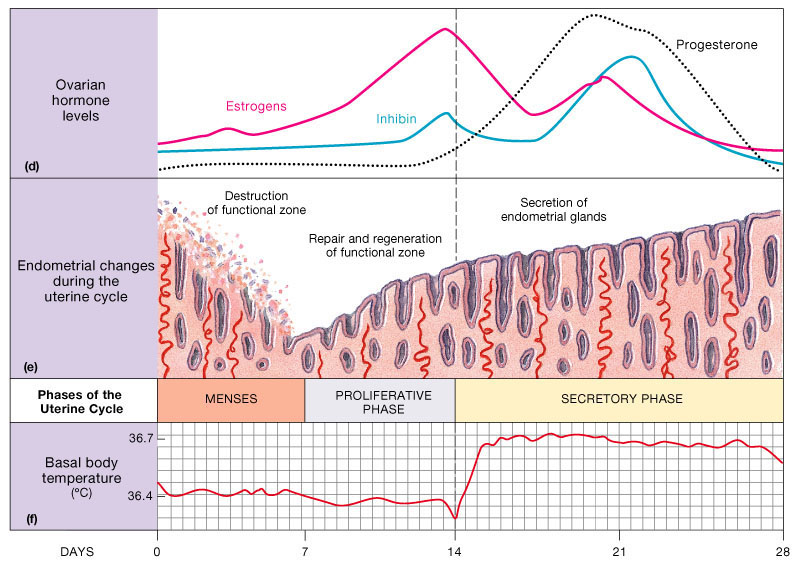 Follicular phase/ Proliferative
phase:
1- 14 days
Menstrual phase followed by follicular  phase.
P. follicle grows- G. follicle &
endometrium regenerates- proliferation
Gonadotropins (Pituitary)- FSH & LH,  increases & stimulate follicular  development. This in turn increases  estrogen secretion from growing  follicles.
LH & FSH attains peak in middle of  cycle (14th day)
Rapid secretion of LH- LH Surge  induces G. follicle to rupture & release  ovum (ovulation)- Corpus luteum
3. Luteal phase/Secretory Phase:
This phase begins after ovulation.
Ruptured Graafian follicle transformed into corpus luteum. It produces large
amount of progesterone- essential to maintain & proliferate endometrium
Endometrium- necessary for implantation of fertilized egg/ ovum & does not  shed during pregnancy
If fertilization occurs corpus luteum grows further and pregnancy continues.  Menstrual cycle stops up.
In absence of fertilization, G. follicle transforms to yellow bodied Corpus  luteum
Progesterone level decreases. C. luteum degenerates to Corpus albican
Decrease in Progesterone leads to menstruation

Menstrual cycles ceases at 50 years- Menopause
Cyclic menstruation is indicator of normal reproductive phase & extends  between menarche & menopause
Fertilization and implantation
During copulation (coitus) semen is released by the penis into the  vagina is called insemination.
The motile sperms swim rapidly, pass through the cervix, enter into  the uterus and finally reach the junction of the isthmus and ampulla  (ampullary-isthmic junction) of the fallopian tube
Fertilisation - if the ovum and sperms are transported  simultaneously to the ampullary isthmic junction.
The process of fusion of a sperm with an ovum is called
Fertilisation.
Sperm contacts with zona pellucida of ovum & induces changes in  membrane that blocks entry of other sperm
Acrosome of sperm secretes lytic enzymes (hyaluronidase) helps in
penetration into the ovum cytoplasm through zona pellucida & plasma
membrane
Meiotic division of secondary oocyte  after sperm enters plasma membrane  of the ovum.
Second meiotic division – second
polar body and ovum / ootid
Nucleus of Ovum + Sperm = Zygote
Sex of baby decided this stage
Fusion of Sperm and ovum
Fertilization and passage of growing embryo through  Fallopian tube
Sex determination:
Sex of a baby is determined during fertilization and in the zygote.
Sex is determined by the sex-chromosomes present in zygote.
Human contain 2 sets of chromosome- autosome & sex chromosome.
Sex chromosome present in human female is XX and male XY.
All the female gametes (ova) produced has 22 autosome and only ‘X’  chromosome.
Sperms produced by male, 50% has 22 autosome with ‘X’ and 50 % has  22 autosome with ‘Y’ chromosome.
The fusion of sperm with Y chromosome	with ovum (X) results in male  baby- XY & fusion of sperm with X chromosome with ovum (X) results in  female baby.(XX).
Zygote carrying XX chromosomes develop into female and with XY  chromosome develops into male.
Cleavage
Zygote from isthmus (oviduct) to uterus– mitotic division, first cleavage  in first 36 hrs
2,4,8,16 daughter cells- blastomeres
Embryo with 8 – 16 blastomeres – Morula
Morula – division continues – hollow ball called Blastocyst.
The blastomeres in blastocyst arranged into two layers. An outer  layer called trophoblast and an inner cells called inner cell mass.
Trophoblast cells attaches to the endometrium. It	helps in  implantation and development of placenta.
Inner cell mass gets differentiated into the embryo.
The complete attachment of Blastocyst to the uterine  endometrium is called implantation.
Development of Embryo
Pregnancy     AND	Embryonic     development
Chorionic villi – finger like projections on trophoblast
Villi surrounded by maternal blood, uterine tissues
Villi & uterine tissue- interdigitated – structural & functional unit  between foetus (embryo) & maternal body- Placenta
Inner cell mass – ectoderm, mesoderm, endoderm	- different organs

Function of Placenta:
Helps in nutrition of the embryo & transports nutrients like amino acids,  sugars, vitamins form maternal blood to foetal blood
Respiration of embryo- exchange of O2 & CO2 through diffusion from
foetal blood to maternal blood vice versa
Excretion – nitrogenous waste like urea into maternal blood
Endocrine gland- estrogen, progesterone, human chronic  gonadotropin (hCG) & human placental lactogen (hPL)
Antibodies- diphtheria, small pox, measles etc., pass to foetus from
maternal blood
Stores glycogen till liver formation
Effective barrier- toxic chemicals & germs
Later phase of pregnancy relaxin- secreted by ovary
hCG , hPL & relaxin- only during pregnancy
Other hormones like estrogen, progesterone, cortisol, prolactin, thyroxin-  increases several fold in maternal blood
Hormones- supporting fetal growth, metabolic changes in mother &  maintenance of pregnancy
After implantation- inner cell mass differentiates- outer ectoderm and  inner endoderm & middle mesoderm soon appears- tissue & organs
Inner cell mass contain certain cells- Stem cells- potency to give rise to
all tissues & organs
Pregnancy will last for 9 months divided as 3 trimesters - 1st :- end of 3rd  month, 2nd :- end of 6th month & 3rd :- end of 9th month
1st month- embryo heart formed
First sign- listening heart sound through stethoscope
2nd month- limbs & digits, end of 12 weeks(first trimester)- major organ  system- limbs, external genital organs
1st movement & hair on head- during fifth month
End of 24 week (second trimester)- body covered with fine hair, eye lid  separate, eyelashes formed
End of nine month- foetus fully developed & ready for delivery
Parturition
The period of pregnancy is called gestation period. It is 9 months in  human.
The delivery of foetus is called parturition. It occurs by the  contraction of uterine Myometrium.
The signal of parturition is originated from the fully developed foetus  and the placenta. It induces mild contraction of uterus called fetal  ejection reflex.
Hormone (adrenal gland) secreted by foetus diffuses to maternal blood  & stimulate oxytocin secretion
Oxytocin causes forceful contraction of myometrium (labour pain) &  stimulates further secretion of oxytocin
Stimulatory reflex between uterine contraction & Oxytocin secretion  continues inducing stronger contraction & pushes the foetus by dilated  cervix (birth canal) facilitated by relaxin- parturition
After delivery the placenta is also expelled out of the uterus.
Lactation
Mammary gland of female undergo differentiation & produce
milk towards end of pregnancy- Lactation
The mammary gland starts producing milk towards the end  of the pregnancy.
Milk produced during initial days of lactation is called  colostrum. It contains several antibodies which provide  immunity (passive) or resistance to the new born baby.
The milk production is controlled by Lacto trophic or  prolactin hormone secreted by pituitary.
Breast feeding during initial period of infant growth is  recommended for bringing up a healthy baby